Report on IPC-related IT systems
42th session of the IPC Revision Working Group
Geneva
November 5, 2019
Olivier Collioud, Project Officer
Agenda
IPCPUB

IPCWLM Project

IEF
IPCPUB
New version 8.0
Unified IP Portal navigation bar
New “IPC Home” and “Download” links

New “Search” tab (CE 51 decision)

New text formatting as from IPC 2020.01 Definitions (legacy Definitions unchanged)
IPCPUB
New version 8.0
RCL in PDF format (CE 51 decision)

Compilation of amendments with indication of changes in dots

IPCCAT cross lingual (using WIPOtranslate): 
max 20 translations into EN per hour 
EN + AR, DE, ES, FR, JA, KO, PT, RU and ZH
IPCPUB - IPCCAT cross lingual
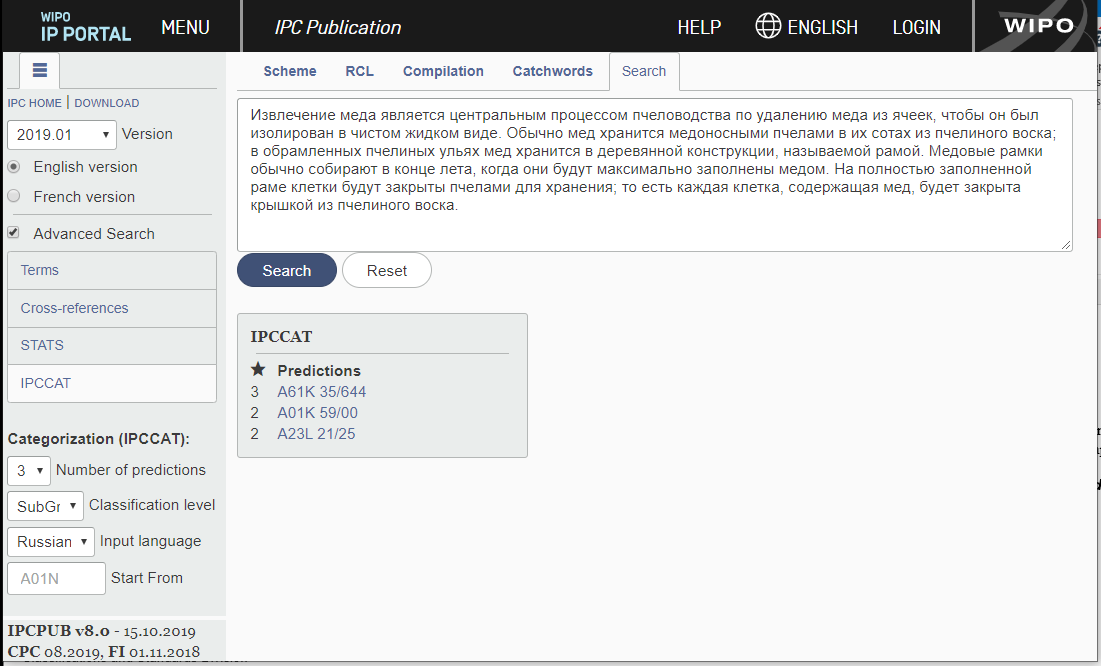 IPCWLM project update
Status to date: Transition from IPCRECLASS to IPCWLMS
Phase 1: IPC Reclassification freeze from November 1 till December 15, 2019

Phase 2: IPC Reclassification using IPCWLMS from December 15, 2019
Evolution of the IPC reclassification cumulative backlog
IPC reclassification backlog status according to IPCWLMS
IPC-IEF
First step Toward integration into IPCRMS (CE 51 decision)
Technology alignment with IPCRMS

Minor changes in User Interface 

Separation from IP5-E-forum
IT operations and support for IPC
Questions?
Thank you